二       比例
2.3      比例尺
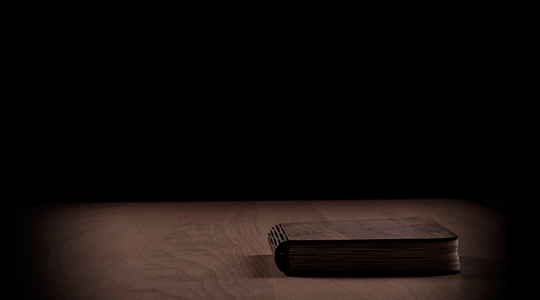 学习目标
结合具体情境，理解比例尺的意义，认识数值比例尺和线段比例尺。
会求一幅图的比例尺，能应用比例尺画图、求图上距离或实际距离。
体会数学与日常生活的紧密联系，提高学习数学的兴趣。
回顾复习
观察方位图,完成任务。
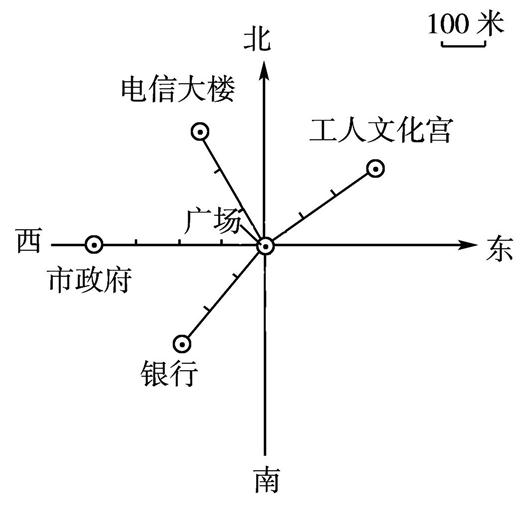 400
(1)市政府距离广场(　　　)米。
(2)电信大楼距离广场(　　　)米。
300
(3)工人文化宫距离广场(　  　)米。
300
例题解读
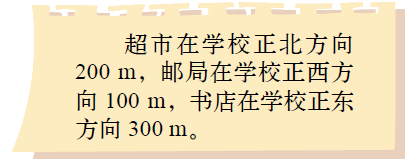 北
北
东
东
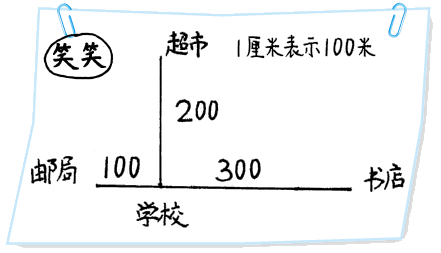 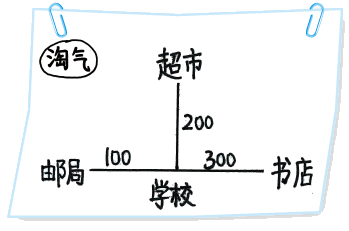 淘气和笑笑分别根据右面的信息画了图，
他们画得合理吗？
合理
不合理
图上距离
＝比例尺
实际距离
图上距离和实际距离的比，叫做这幅图的比例尺。
北
东
认一认。
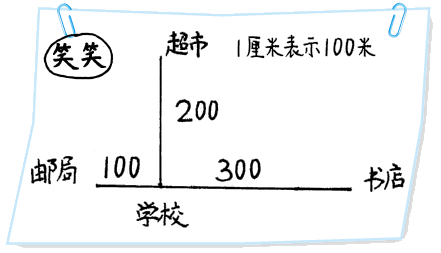 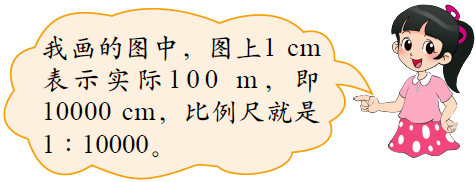 北
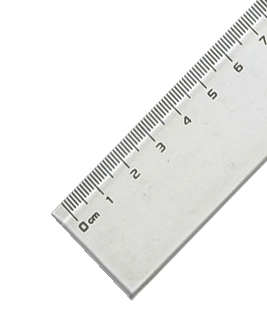 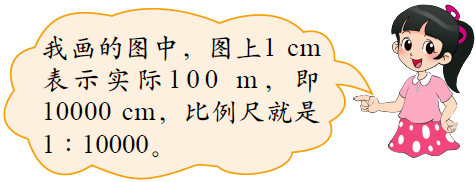 东
社区活
动中心
在学校的东北方向400m处，有一个社区活动中心。先算一算，再在笑笑的图中标出来。
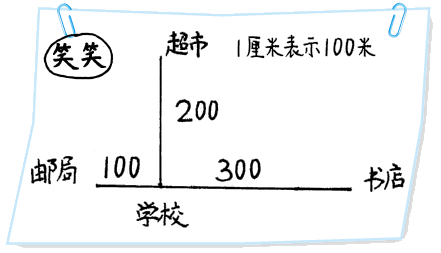 400 m＝40000 cm
图上距离=40000÷10000＝4（cm）
这是线段比例尺，表示地图上1cm的距离相当于地面上90千米的距离。
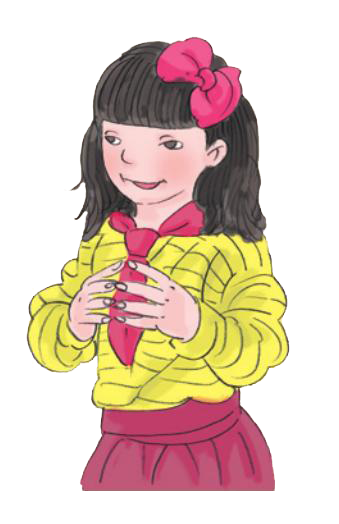 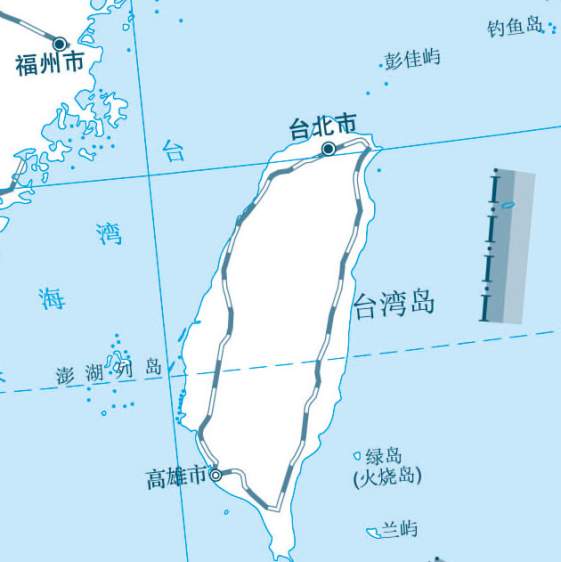 把它改写成数值比例尺
你能说说图中线段比例尺表示什么意思吗？
图上距离∶实际距离
=1 cm∶40 km
单位要相同！
=1 cm∶4000000 cm
线段比例尺
比例尺
=1∶4000000
0
90km
奇思从这幅地图上量得北京到上海的距离大约是3cm。两地之间的实际距离约是多少千米？
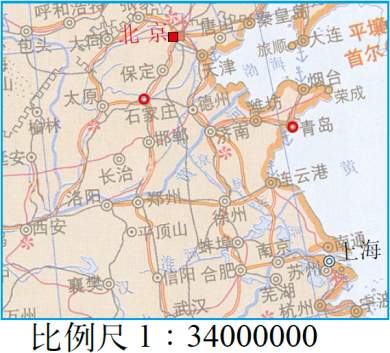 图上1cm表示34000000 cm
34000000 cm=34 km
也就是1 cm表示340 km
方法一
实际距离=340×3＝1020（km）
答：两地之间的实际距离约是1020千米。
奇思从这幅地图上量得北京到上海的距离大约是3cm。两地之间的实际距离约是多少千米？
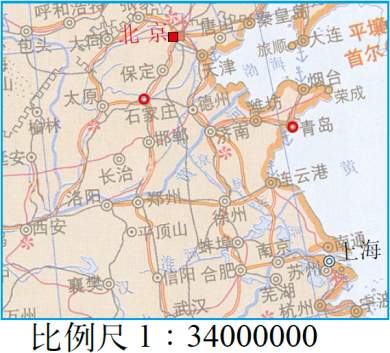 方法二
102000000厘米＝1020千米
答：两地之间的实际距离约是1020千米。
妙想要从青岛去石家庄，量一量图上距离，算一算算青岛到石家庄的实际距离大约是多少千米。
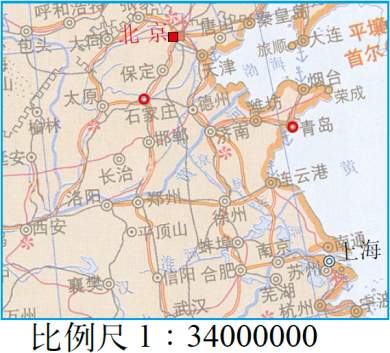 图上1cm表示34000000 cm
34000000 cm=34 km
也就是1 cm表示340 km
量得青岛到石家庄的距离大约是1.7cm。
340×1.7＝578（km）
答：青岛到石家庄的实际距离大约是578千米。
图上距离
＝比例尺
实际距离
小  结
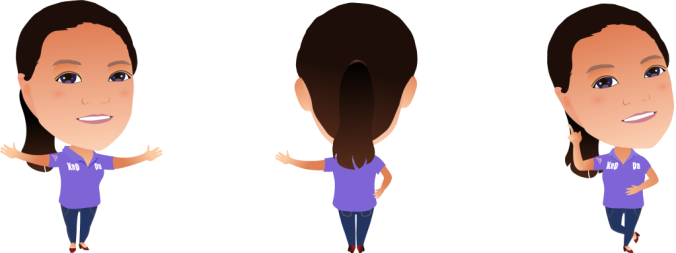 比例尺的意义
图上距离∶实际距离＝比例尺
图上距离和实际距离的比，叫做这幅图的比例尺。
或
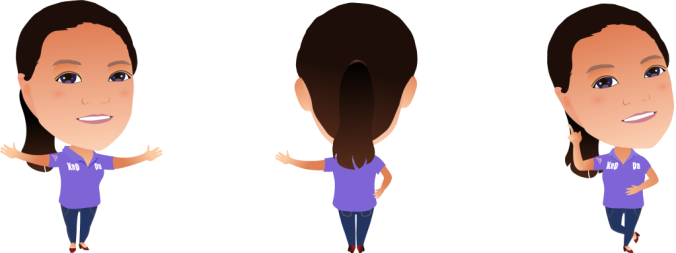 比例尺的分类
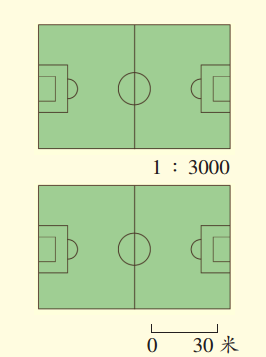 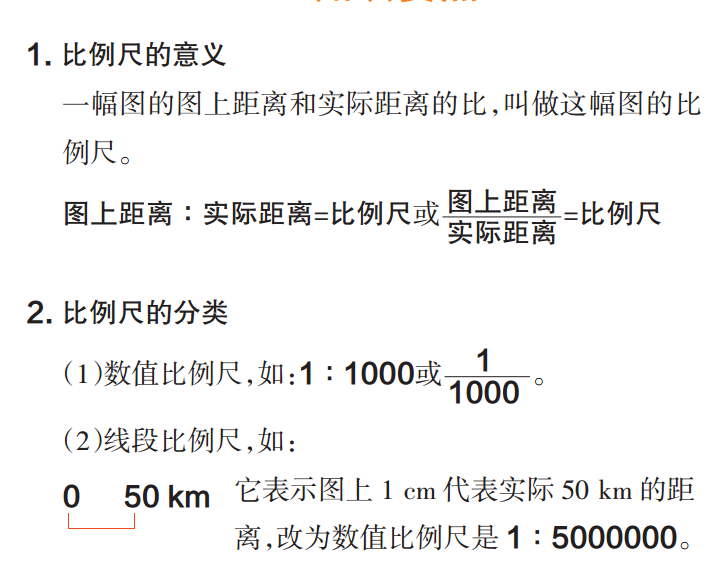 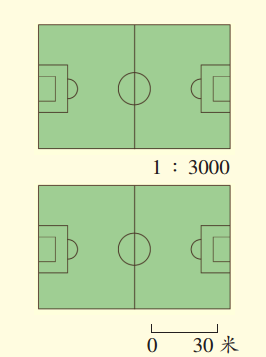 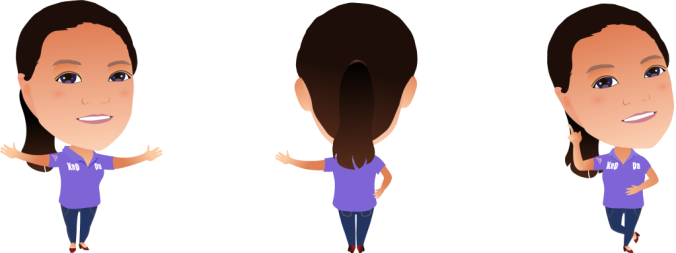 比例尺的应用
图上距离∶实际距离＝比例尺
随堂小测
1.说说下面两幅图的比例尺的实际意义。
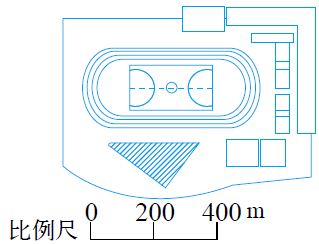 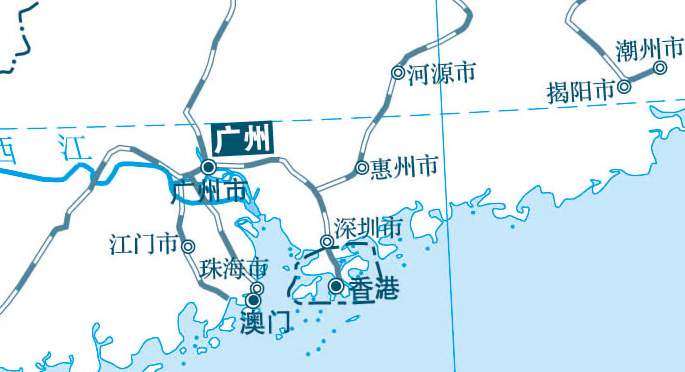 比例尺 1:9000000
图上1cm表示实际距离
9000000cm，也就是90km。
图上1cm表示实际距离200m。
2.两张不同的图纸，A图纸的比例尺是1∶2000，B图纸的比例尺
  是1∶500。那么，这两张图纸上3cm长的线段表示的实际长度
  各是多少米？
A图纸：图上1cm表示实际距离2000cm，也就是
       1cm表示20m。
20×3＝60（m）
B图纸：图上1cm表示实际距离500cm，也就是
       1cm表示5m。
5×3＝15（m）
3. 一个圆柱形零件的高是5mm，在图纸上的高是2cm，
   这幅图纸的比例尺是多少？
规范解答：
图上距离∶实际距离＝比例尺
2 cm＝20 mm
20∶5＝4∶1
答：这幅图纸的比例尺是4∶1。
4. 甲、乙两地相距640千米，在图上只有32厘米。乙、丙两地在图上相距12厘米，乙、丙两地实际相距多少千米？
规范解答：
640千米=64000000厘米
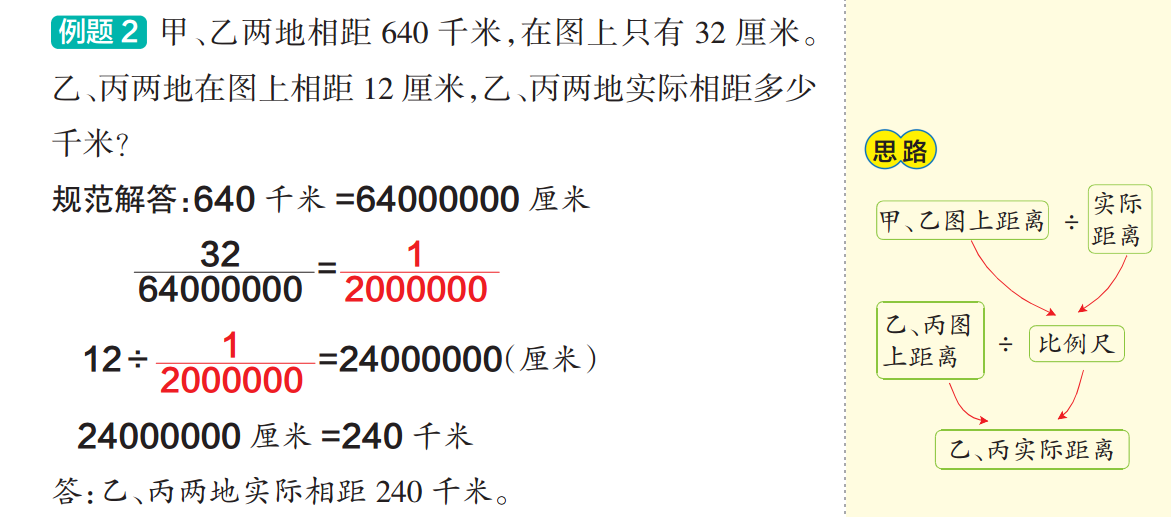 24000000厘米=240千米
答：乙、丙两地实际相距240千米。
5. 学校要建一个长80 m、宽60 m的长方形操场，请在下图中画出操场的平面图。（比例尺1∶2000）
规范解答：
80m＝8000cm
60m＝6000cm
0
20m
课后作业
1.从课后习题中选取；
2.完成练习册本课时的习题。